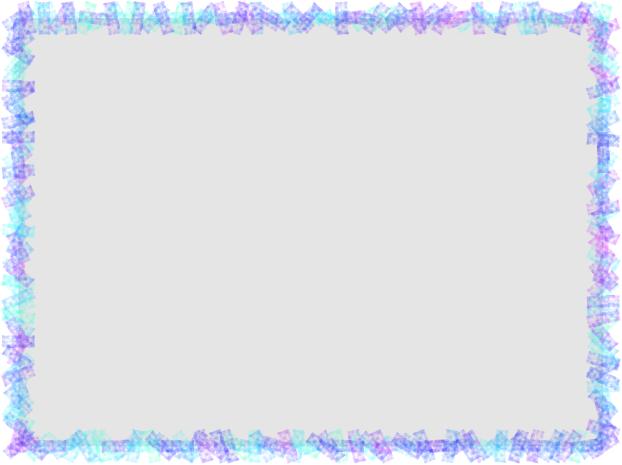 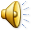 Физминутка с клоуном
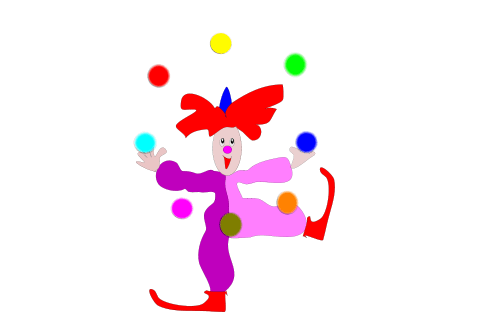 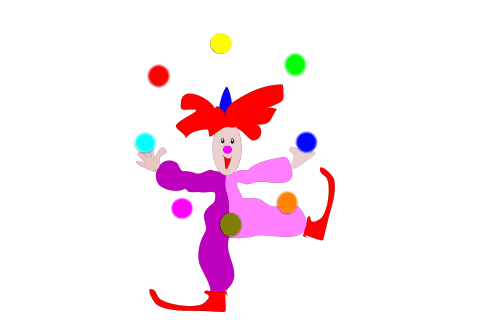 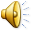 Ковалева  Нина Николаевна 
МКДОУ №3 «Радуга 
ЗАТО п. Солнечный»
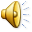 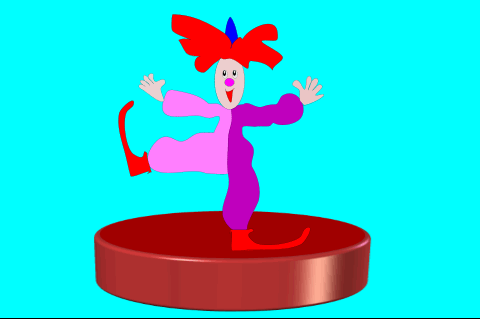 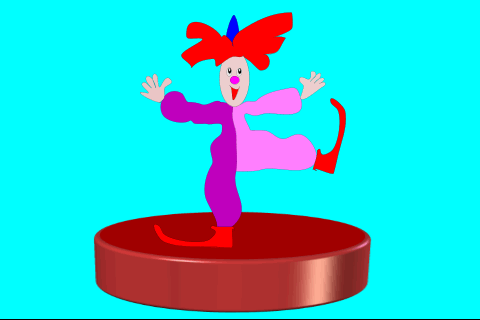 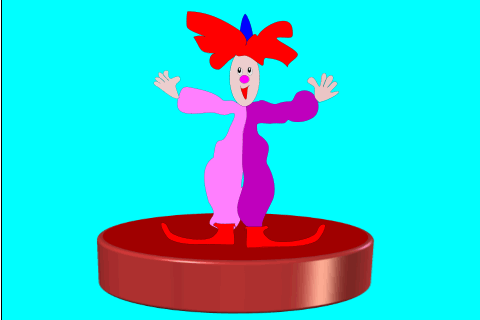 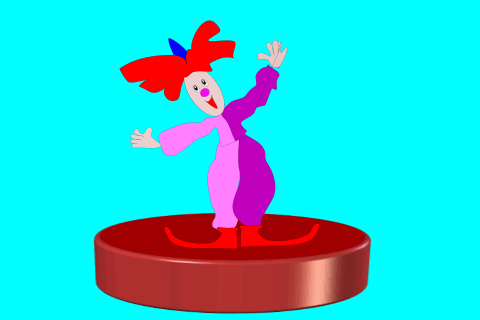 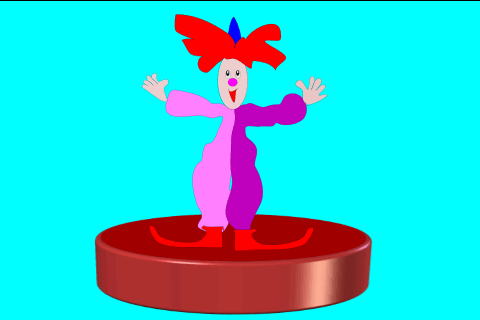 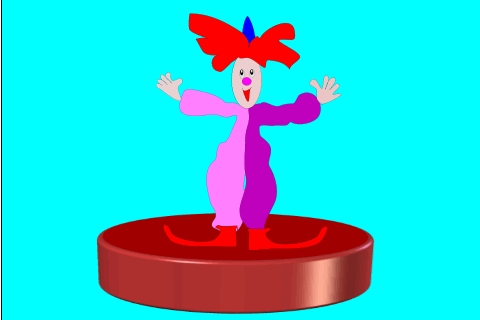 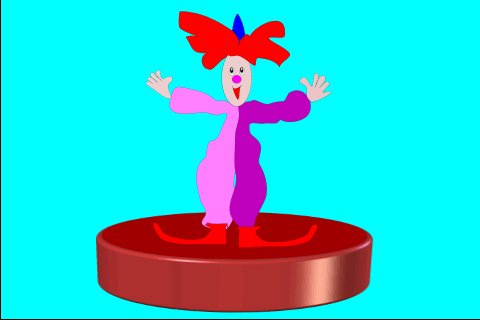